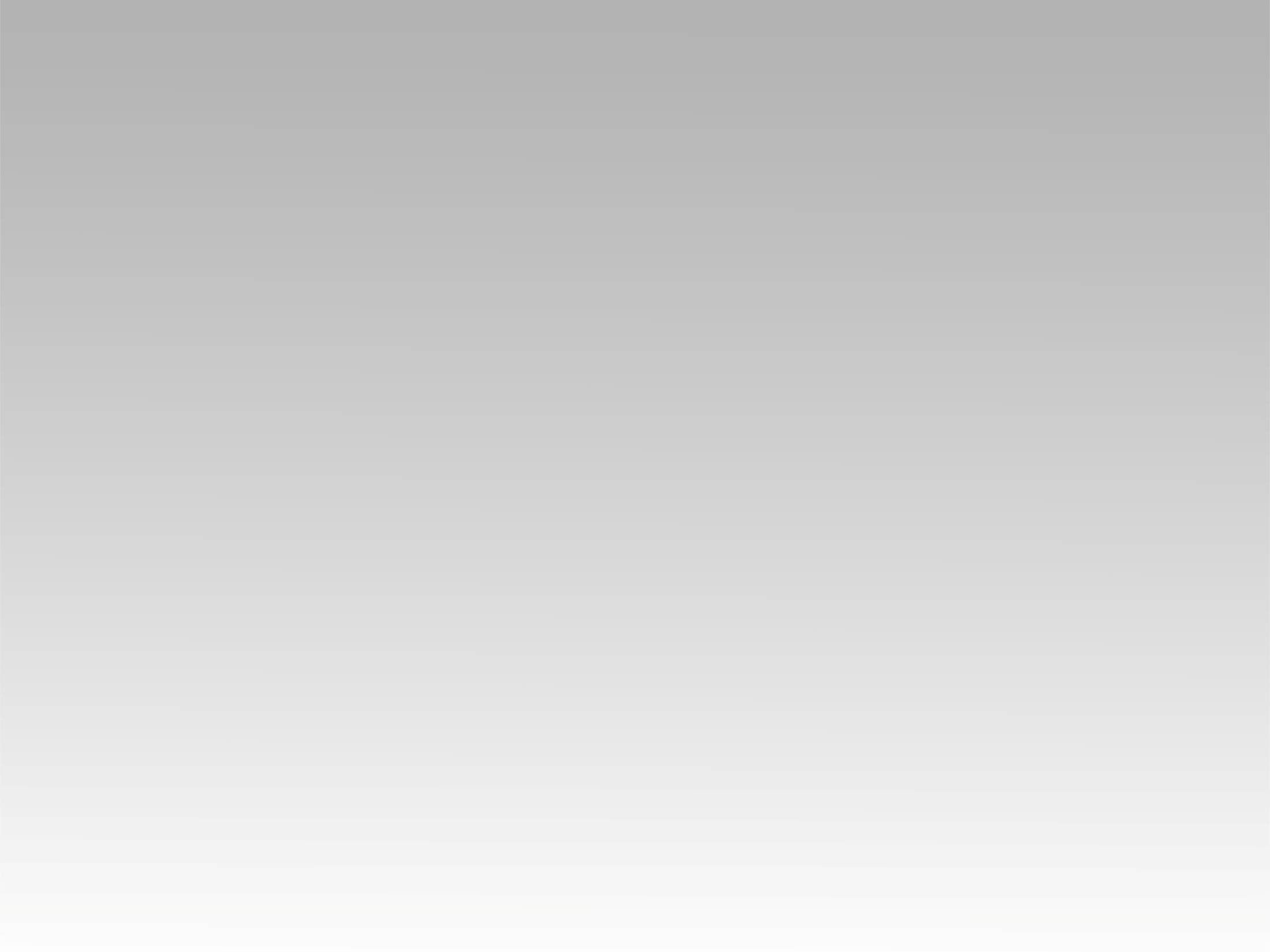 تـرنيــمة
فَوقَ كُلِّ قُوَّةٍ وَرِيَاسَةٍ
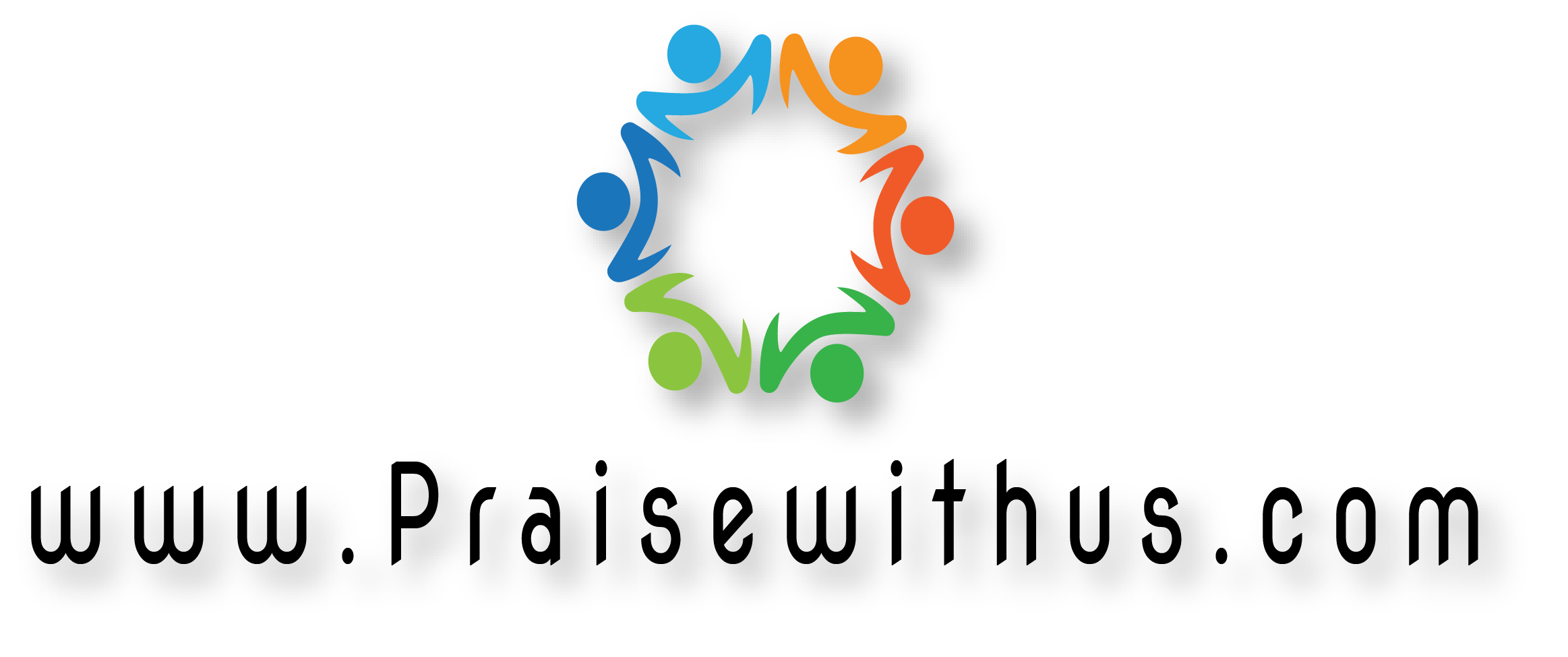 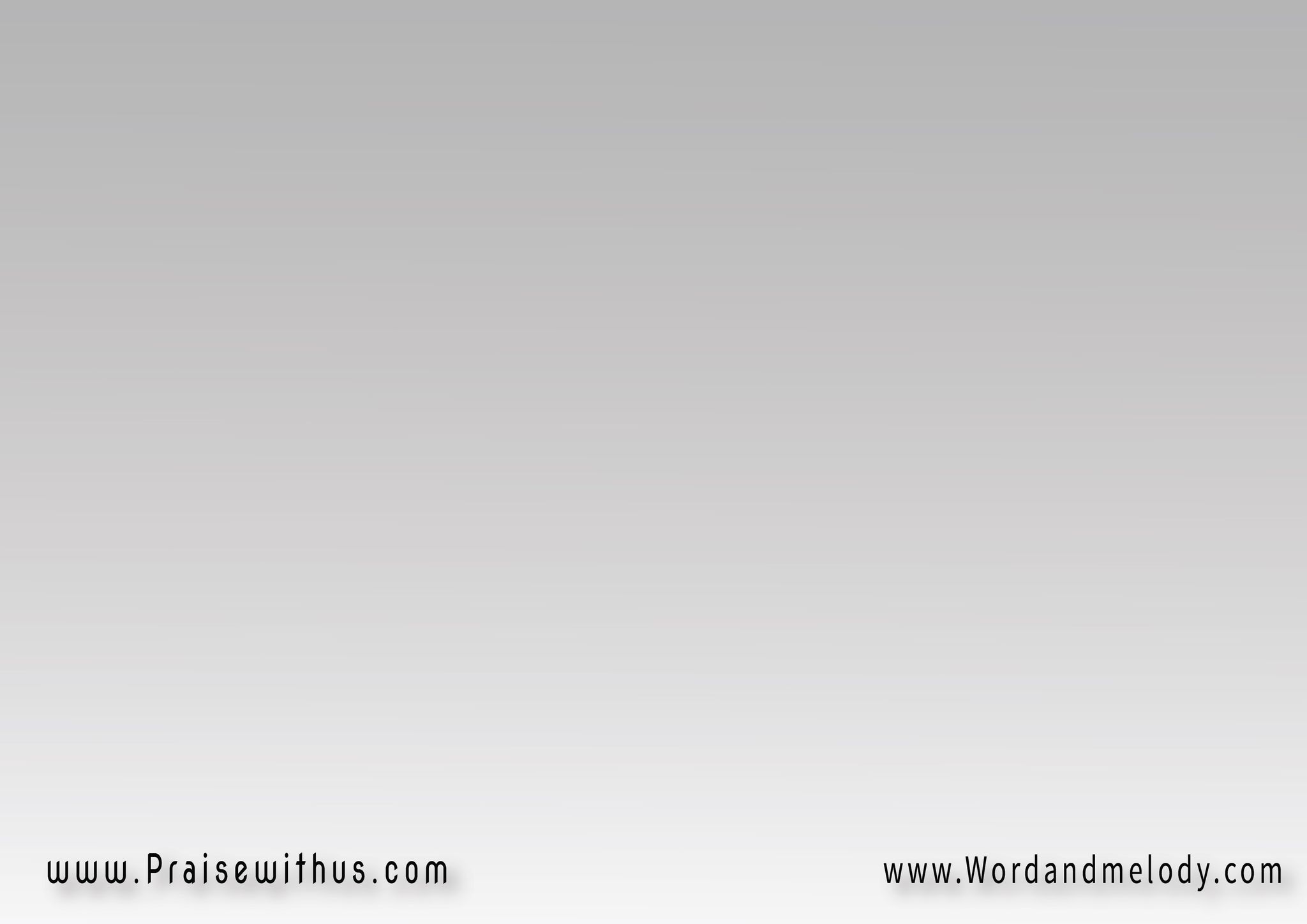 فَوقَ كُلِّ قُوَّةٍ وَرِيَاسَةٍ   فَوقَ كُلِّ اِسمٍ وَسِيَادَةٍأنتَ قائِمٌ جَالِسٌ في السَّمَوَاتتَخضَعُ لَكَ كُلُّ الأشيَــــــاء
fawqa kolli qowaten wa reasatenfawqa kolli esmen wa siadatenanta qaaemon jaleson fissamawattakhDaao laka kollo alashiaaAbove all powers, above all kingsAbove all nature and all created thingsAbove all wisdom and all the ways of manYou were here before the world began
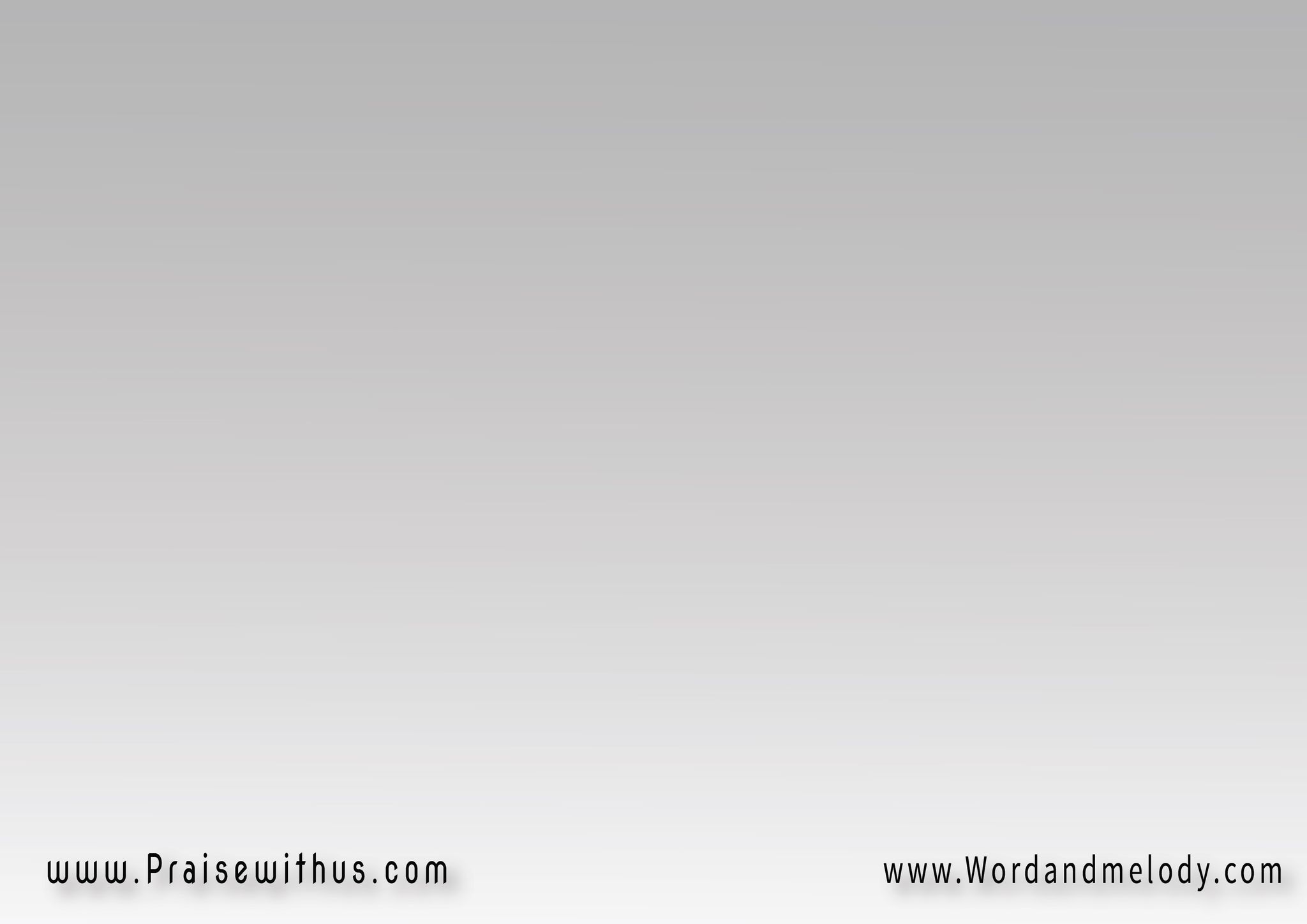 فَوقَ كُلِّ دَولَةٍ وَصَولَجَـــــــــانفَوقَ كُلِّ عَجَائِبَ عَرَفَها الإنسَانفَوق الكُنــــوزِ وَذَخَائِرِ الأعمَاقفــــاقَ قَدرُكَ كُلَّ الآفــــــــــــاقfawqa kolli dawlaten wa Sawlajanfawqa kolli aajaaeba aarafaha alensanfawq alkonozi wa thakhaaeri alaamaqfaqa qadroka kolla alaafaqAbove all kingdoms, above all thronesAbove all wonders the world has ever knownAbove all wealth and treasures of the earthThere's no way to measure what you're worth
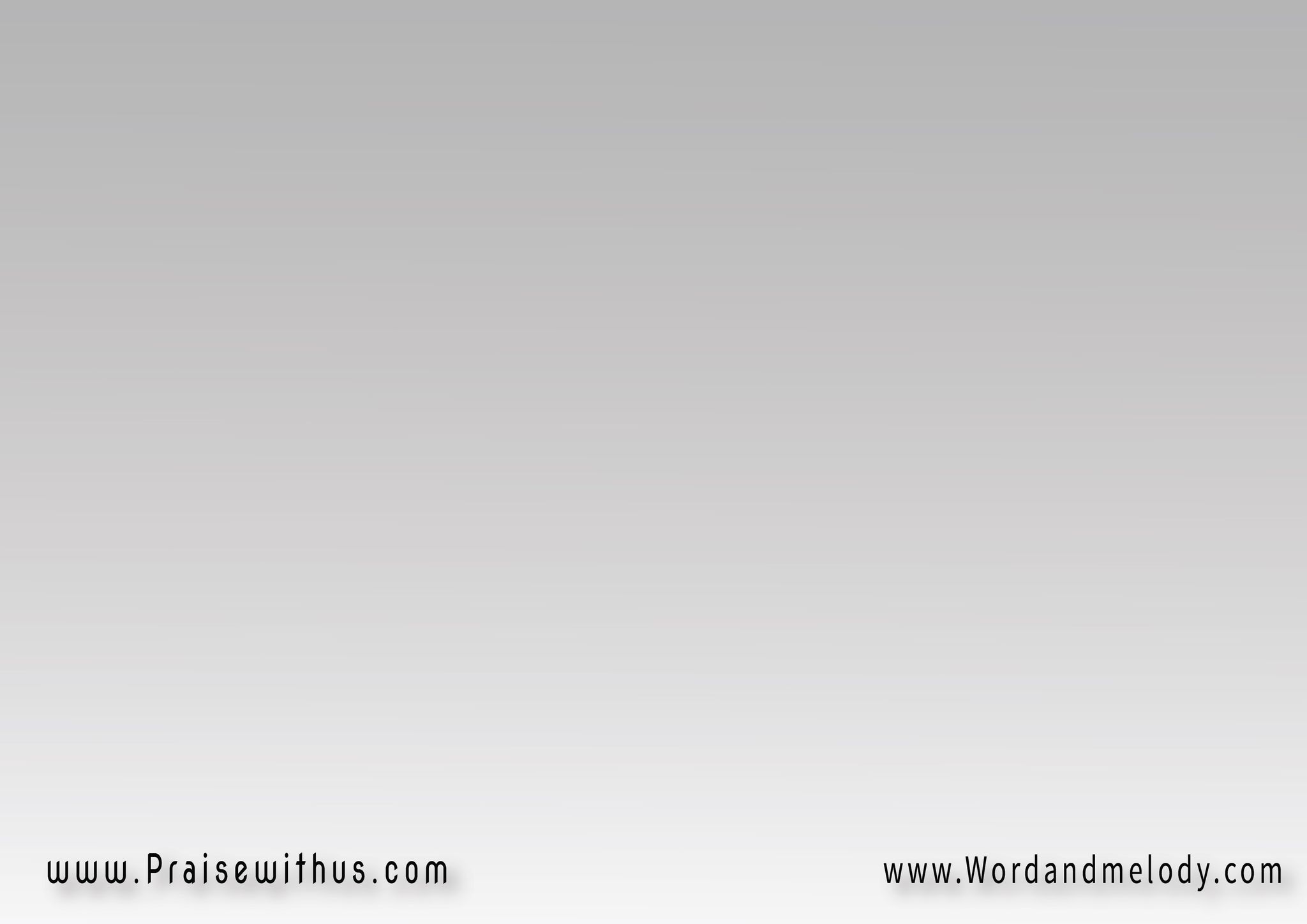 مُستَحِق  أن تأخُذَ المَجدَ  وَالقُدرَةَ وَالكَرَامَةَقد ذُبِحت وَاشتَرَيْتَنا   فَدَيْتَنا بدَمِكَ   نُحِبُّكَ
mostaheq an taakhotha almajdawal qodrata wal karamataqad thobehta washtaraytanafadaytana be dameka   nohebboka


Crucified.. Laid behind a stoneYou lived to die.. Rejected and alone
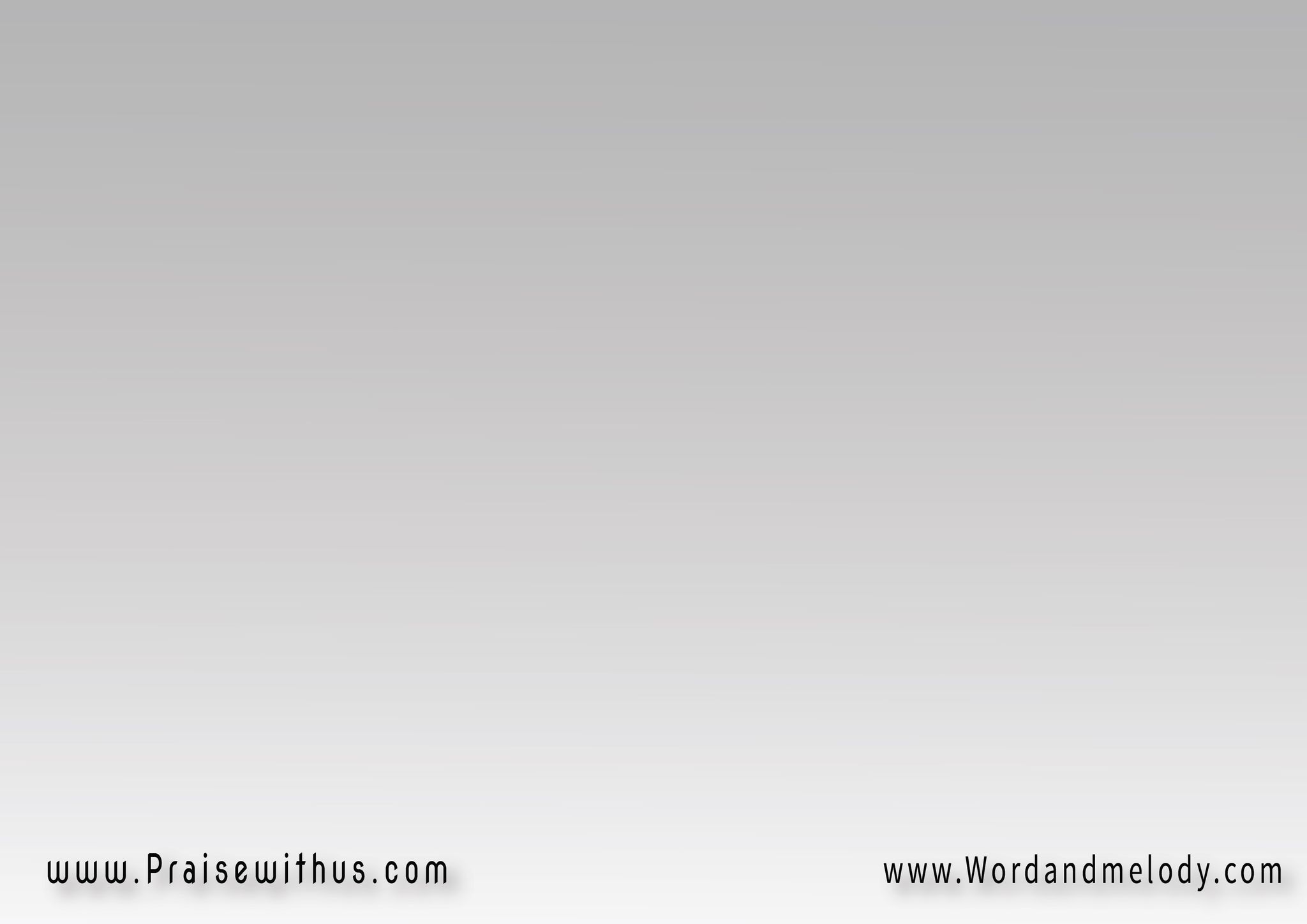 لِلصَّليـــــب جِئتَ يا حَبيــبذائِقاً كأسَ المَــوتِ الرَّهِيبقد قُطِعتَ مِن أجلِـــــــي أناأحبَبتَني  أكرَمتَني   أُحِبُّكَlelSSaleeb  jeata ya habeebthaaeqan kaasa elmawti elrraheebqad qoteata men ajli anaahbabtani  akramtani  ohebbokaLike a rose. Trampled on the groundYou took the fall. And thought of meABOVE ALL.
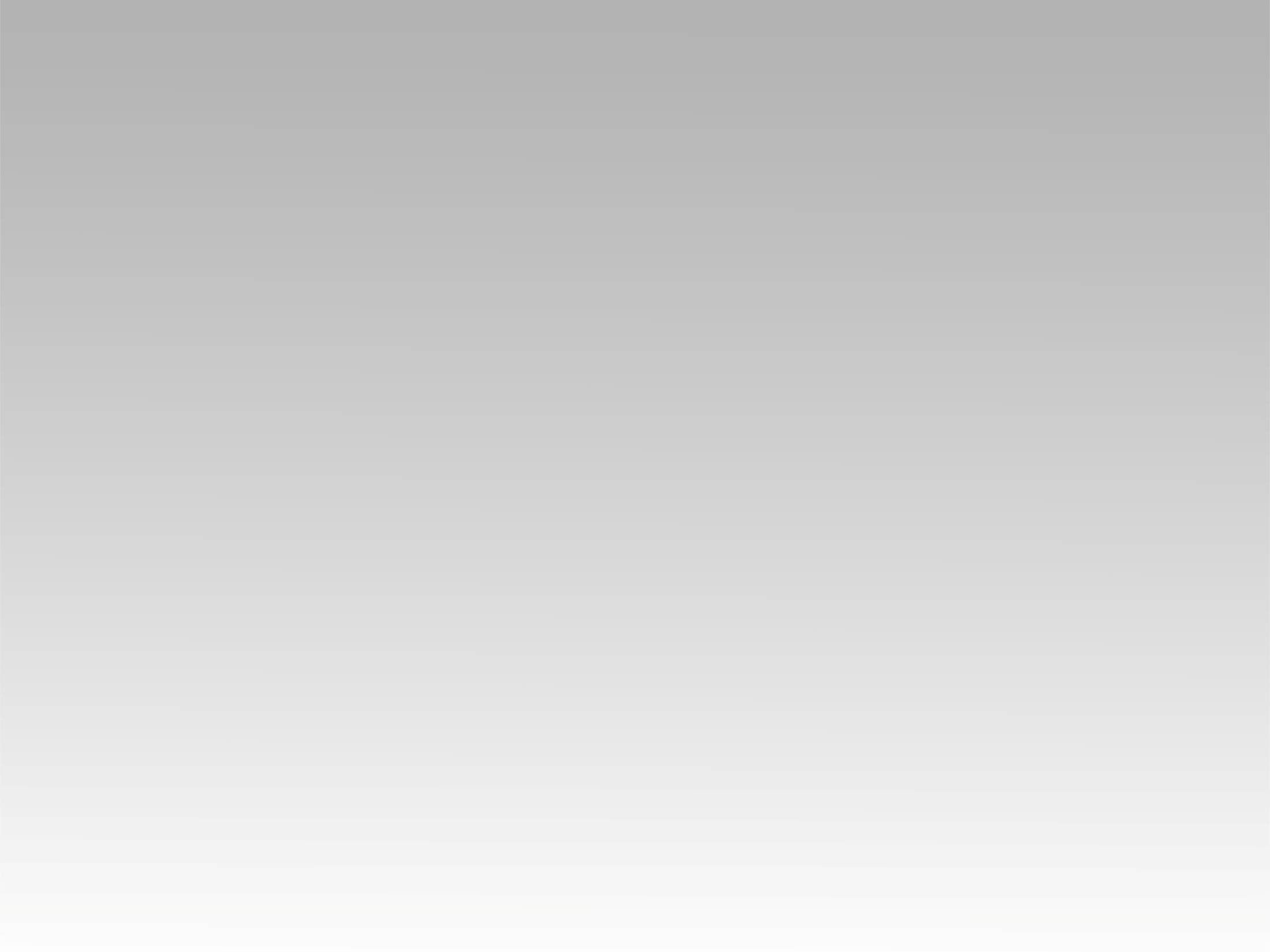 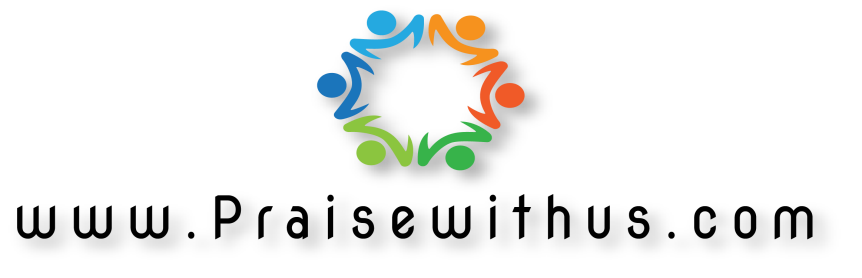